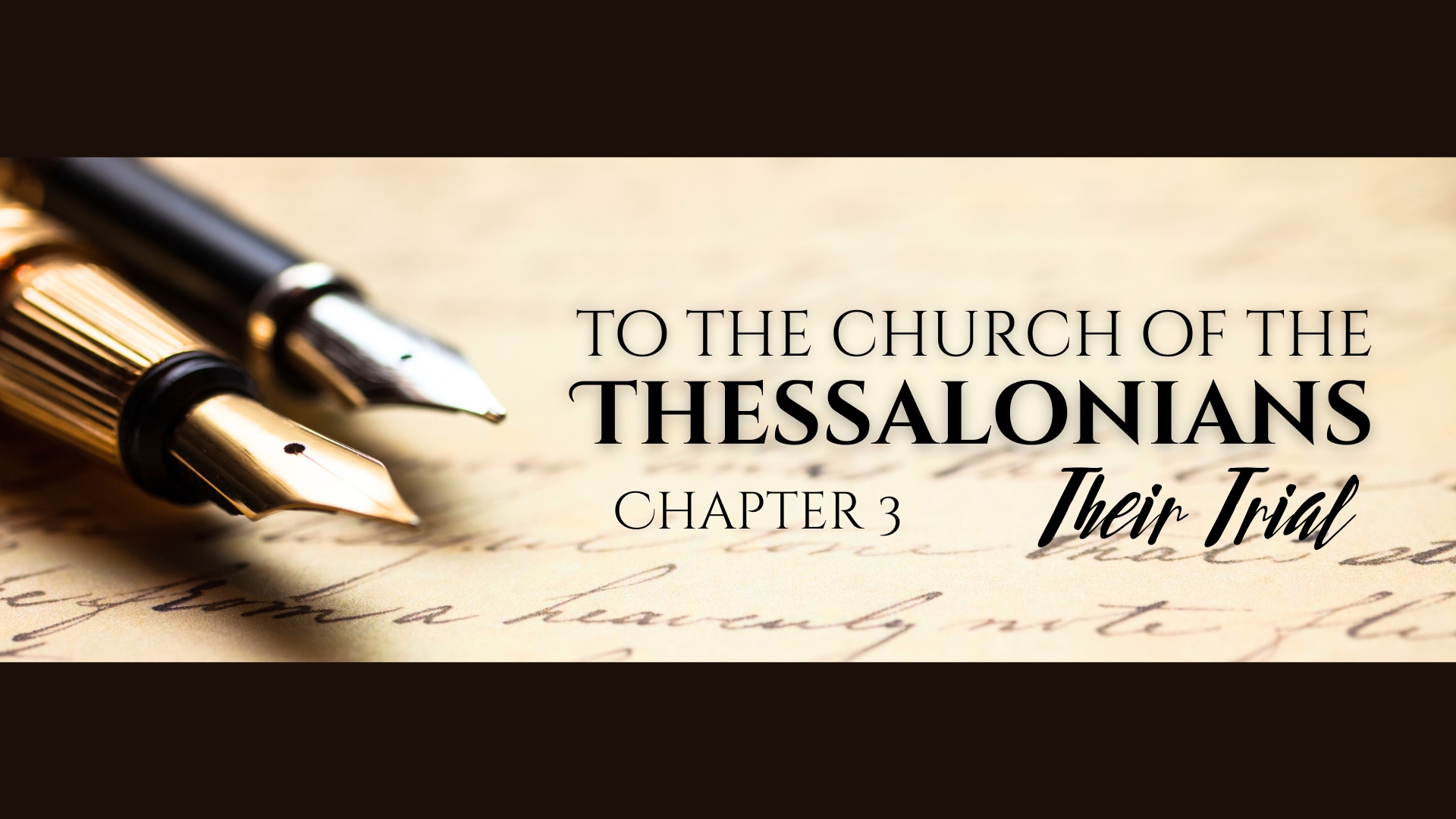 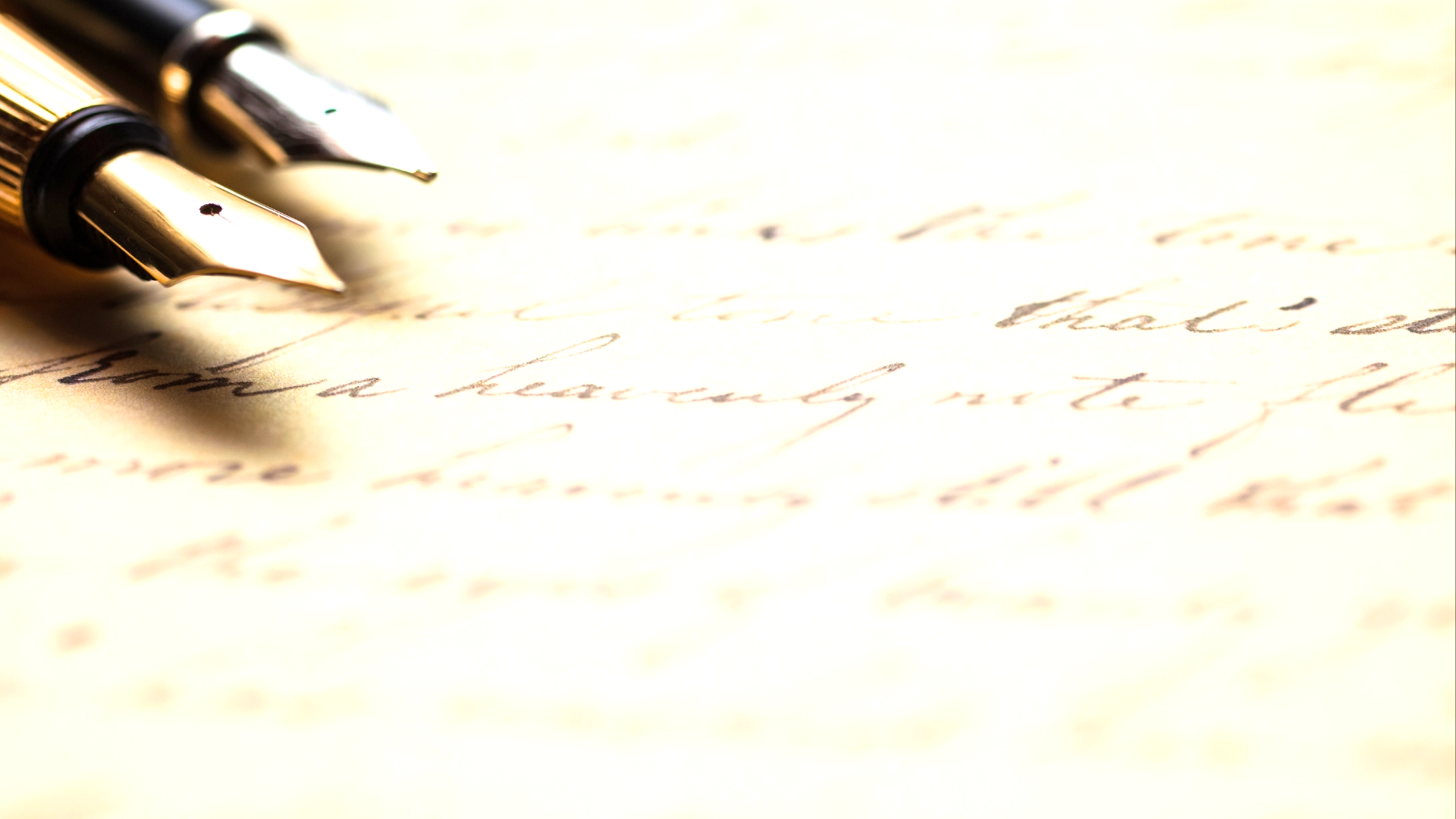 Their Experience of Trial (vv. 1-5)
The Danger (vv. 1-3a, 5b)
Paul’s anxiety for them speaks to the danger to their faith (vv. 1-2) (cf. Matthew 13:20-21)
He did not want them to be shaken, knowing Satan was tempting them (vv. 3a, 5b) (cf. 2 Corinthians 12:7)
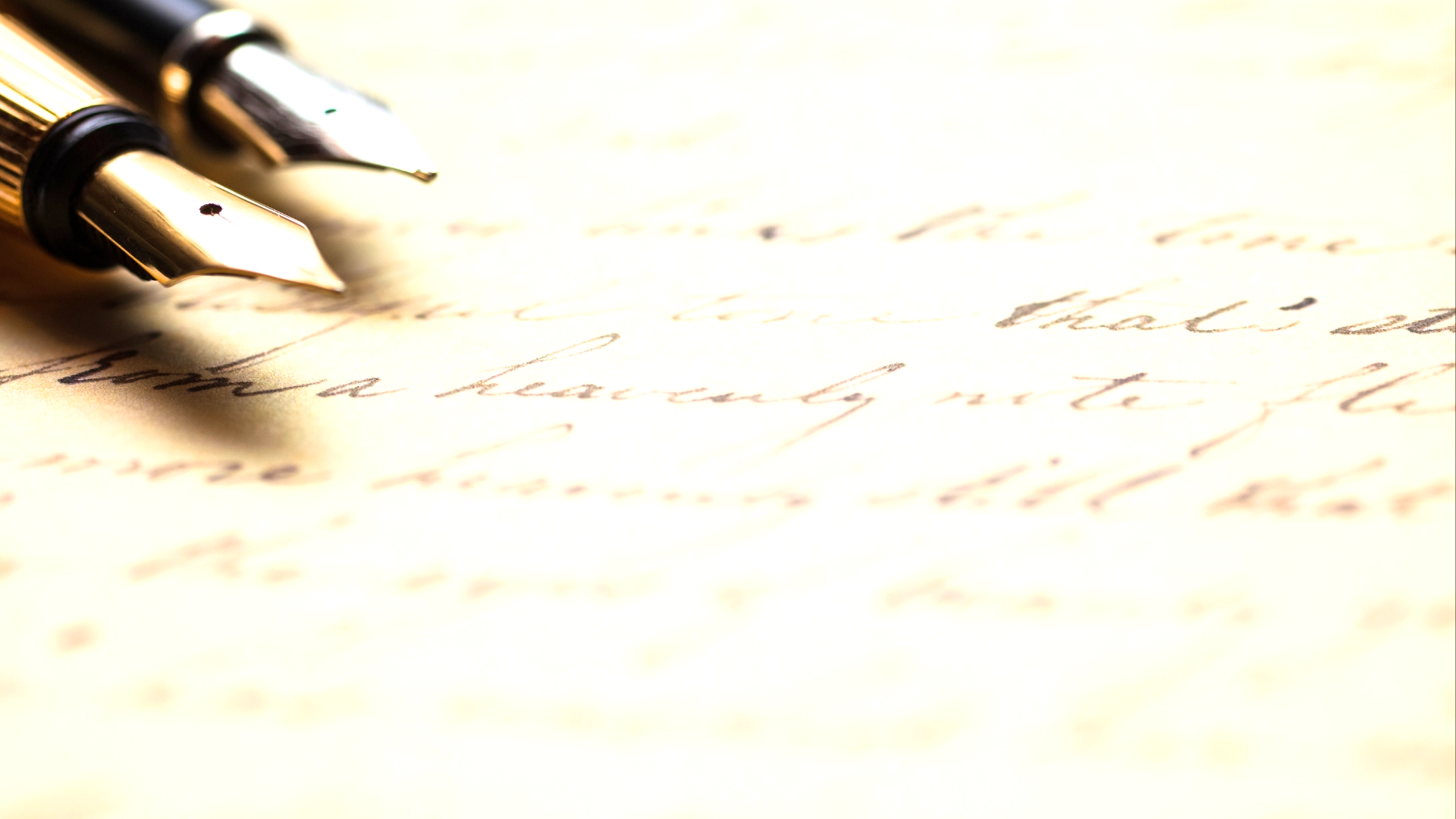 Their Experience of Trial (vv. 1-5)
The Protection (vv. 2b, 3b-5)
Knowledge (v. 3b) – John 15:18-20; 1 Peter 4:12
Warning (v. 4) – Luke 14:25-30
Encouragement (vv. 2, 5) – Psalm 1:3; Hebrews 3:13
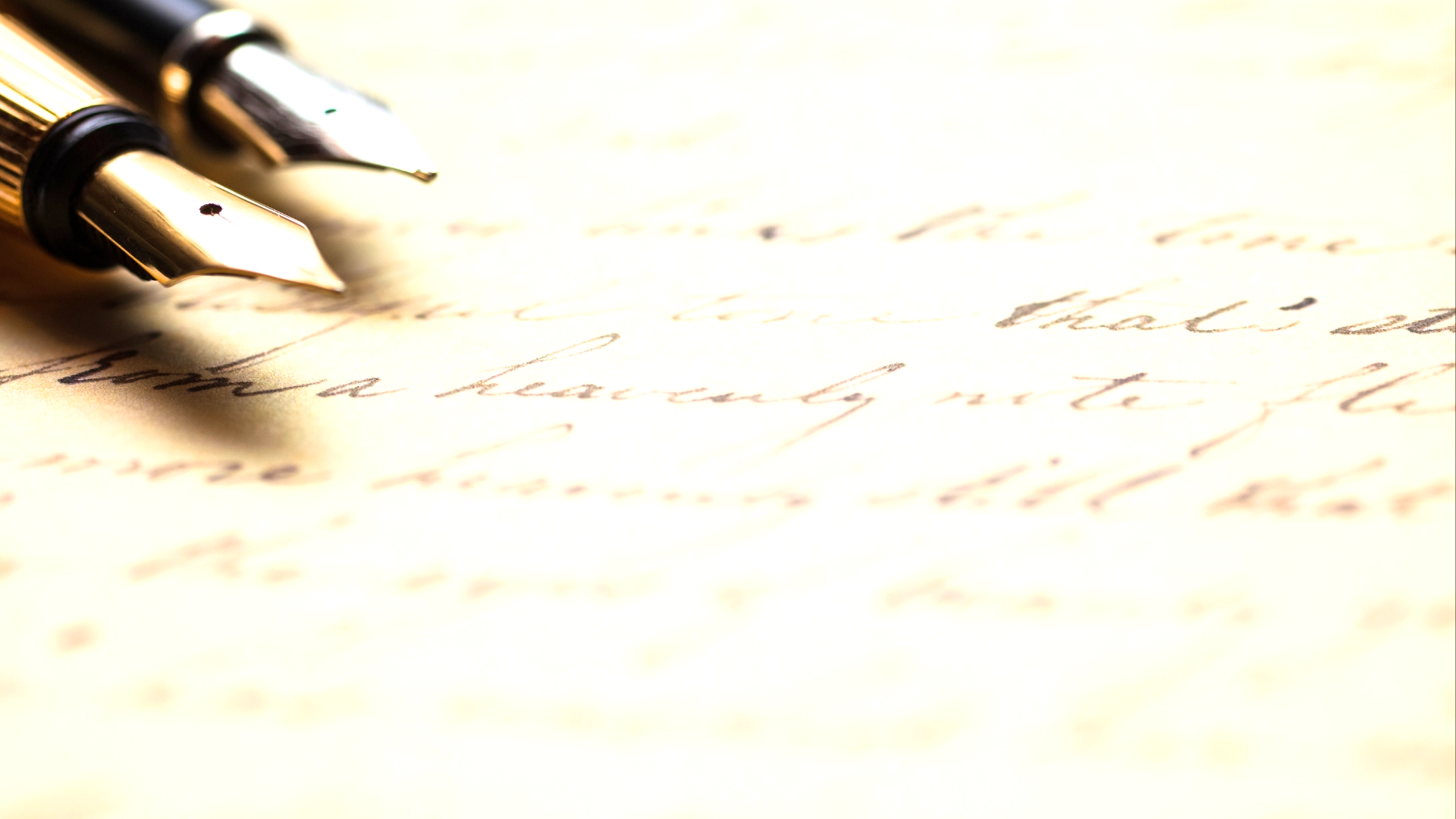 Their Steadfastness in Trial(vv. 6-10)
Their Faithfulness (vv. 6, 8)
Timothy had brought good news about the Thessalonians (v. 6) (cf. Philemon 7)
Faith (1:3) – cf. Colossians 1:21-23
Love (1:3) – cf. Hebrews 13:1; 1 Timothy 6:11
Remembrance of Paul et. al – cf. Galatians 4:12-20
They “stand fast in the Lord” (v. 8)
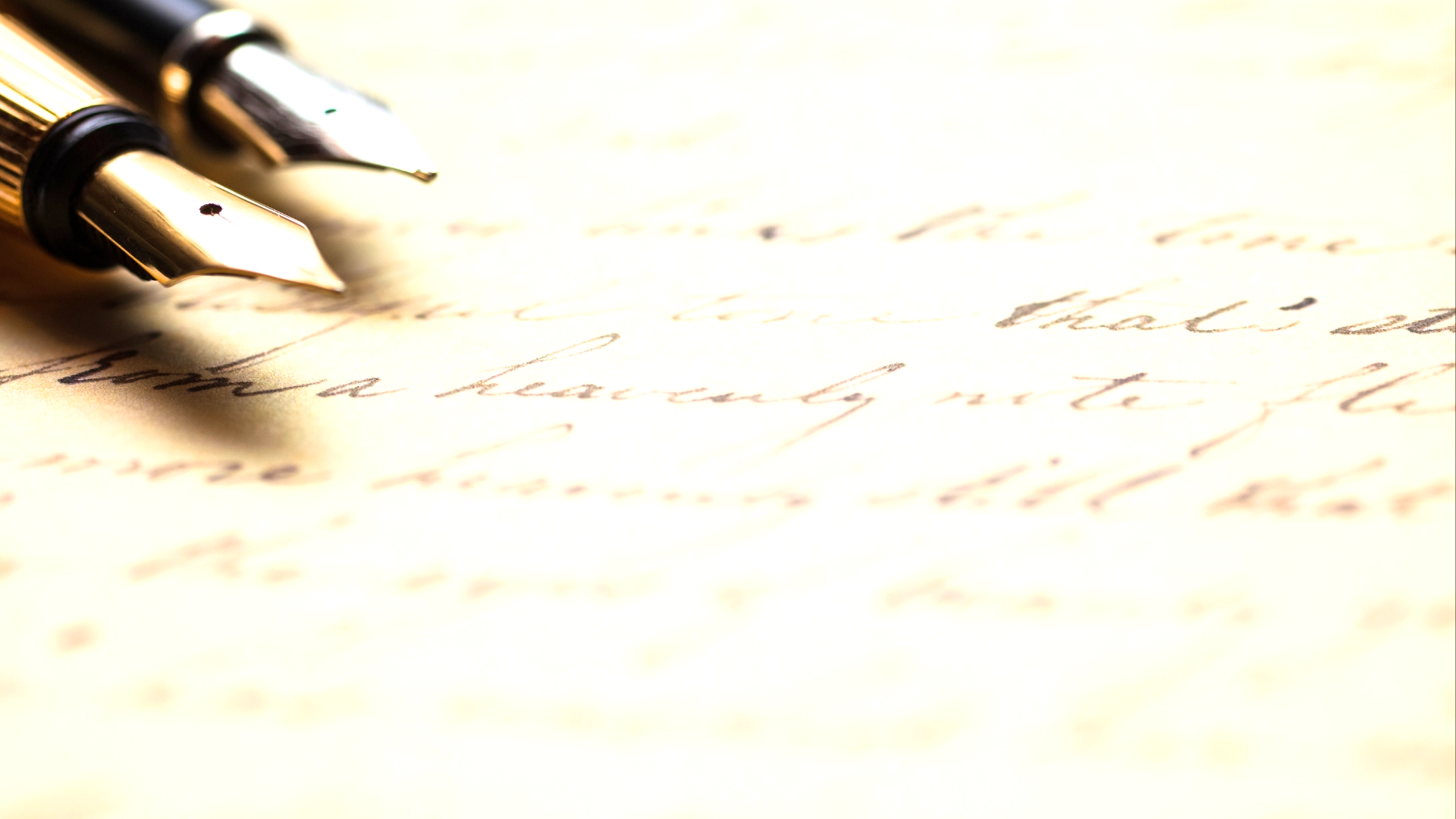 Their Steadfastness in Trial(vv. 6-10)
Their Comfort Provided (vv. 7-10)
Their faith was a great comfort to Paul and his companions in their struggles (vv. 7-8) – cf. 2 Corinthians 1:6-7
Paul’s anxiety is transformed into thanksgiving (vv. 9-10).
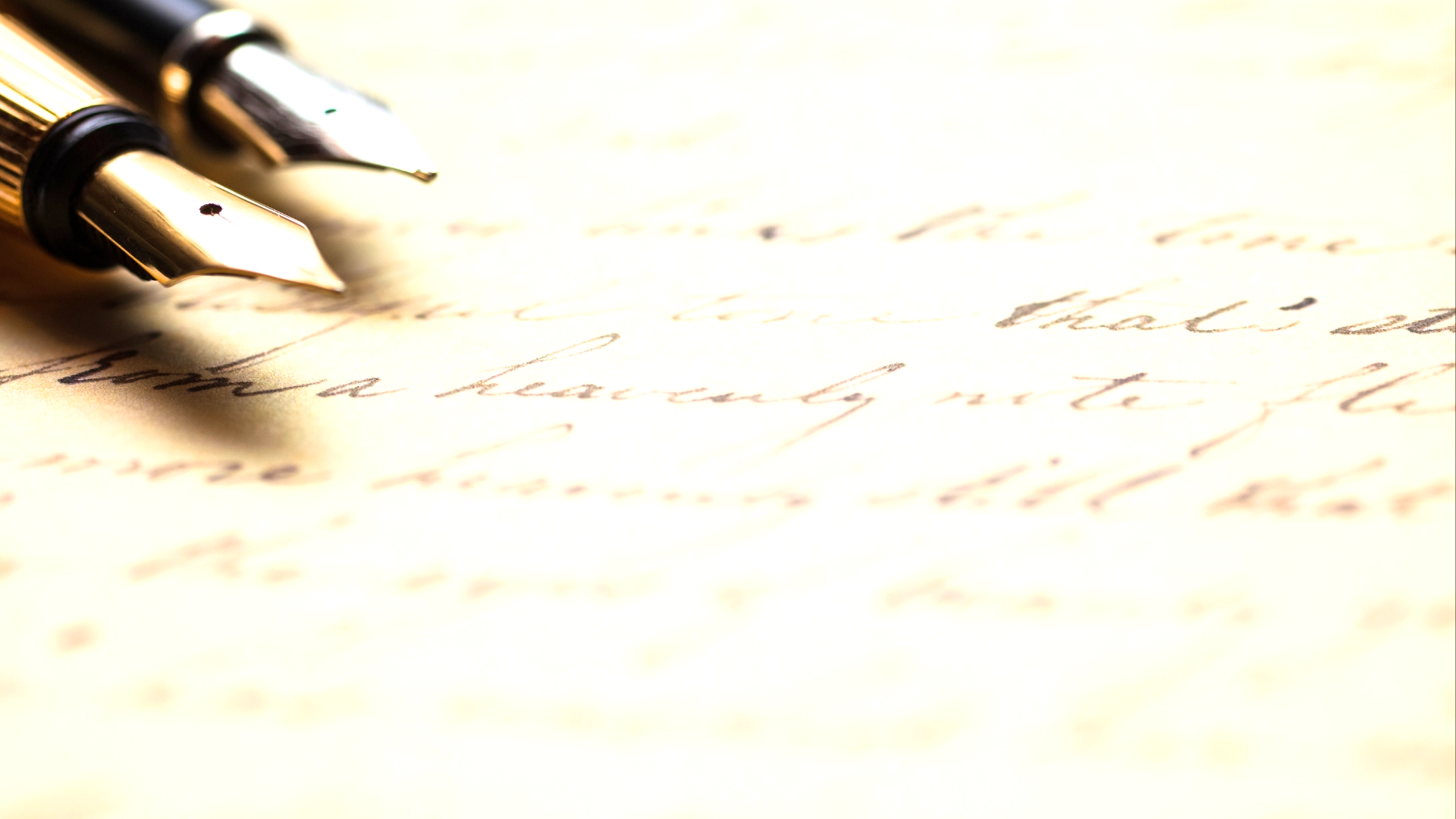 Their Increase in Love in Trial(vv. 6-10)
The Need for Love to Increase (vv. 11-12)
Paul’s desire and prayer is for their increase in love (v. 12) – 4:9-10; 1 Peter 4:7-11 – love is a key ingredient to persevering through trial and bringing God glory.
Example of love – (v. 11)
The Goal of Love (v. 13) – preparation for judgment. (5:23-24)
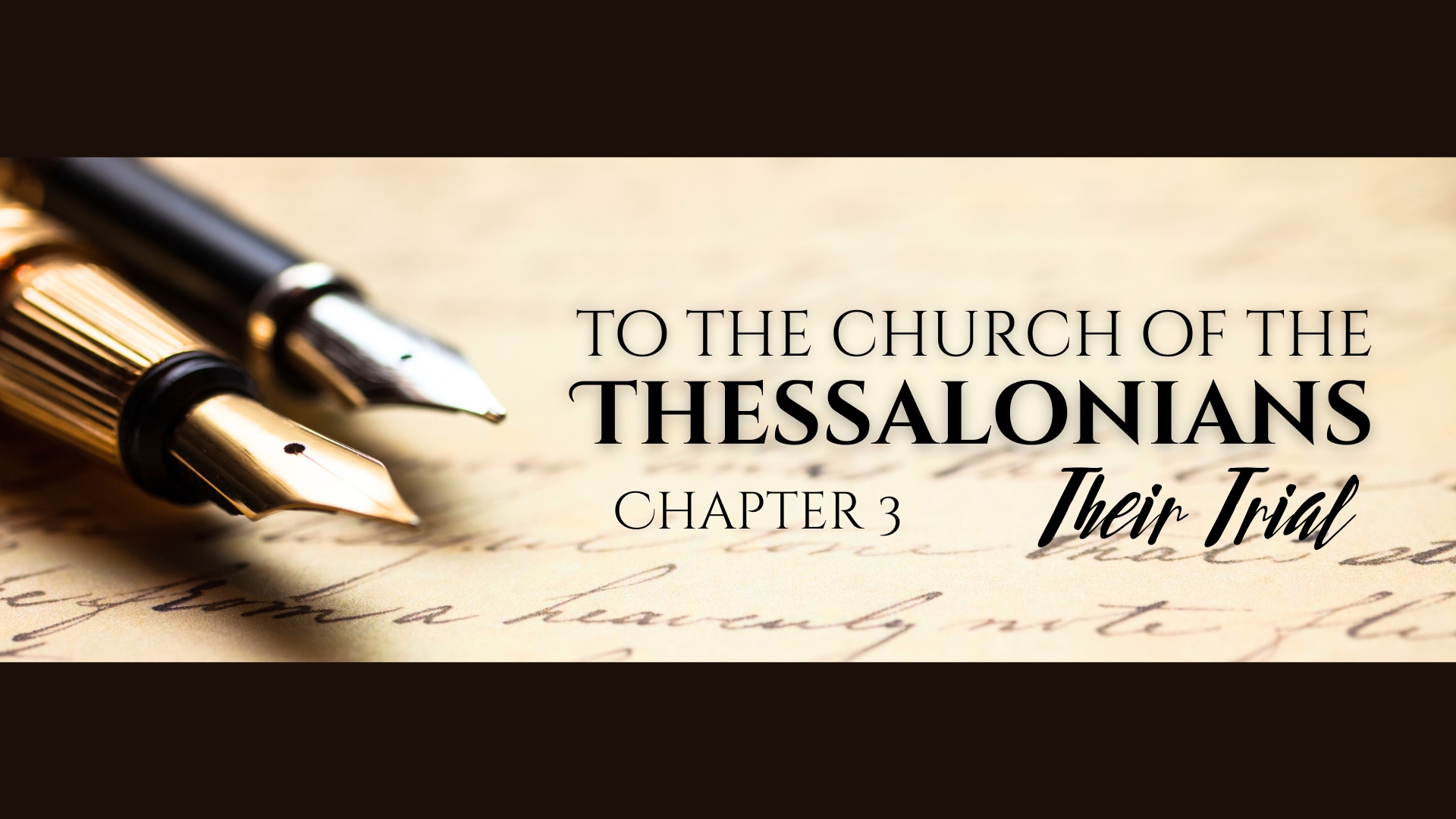